Νήπια πράκτορες διατροφής
97ο Νηπιαγωγείο Θεσσαλονίκης
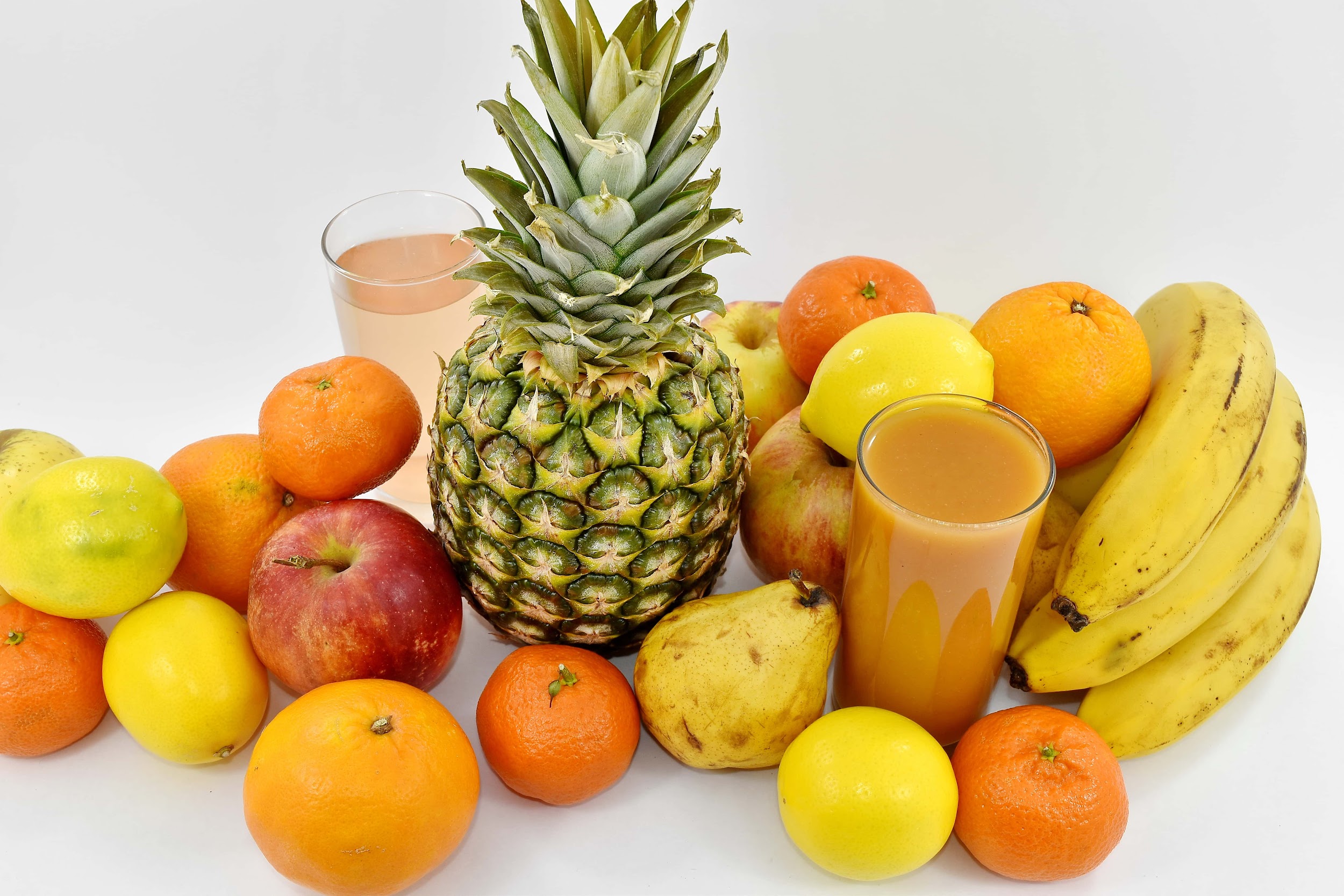 Πρόγραμμα Αγωγής Υγείας
Σχολικό έτος 2022-2023
Τα παιδιά των δύο τμημάτων συνεργάστηκαν σε ένα πρόγραμμα Αγωγής υγείας  που αφορά την Υγιεινή Διατροφή
Στόχοι του προγράμματος : 
Να μάθουν την σημασία  της υγιεινής διατροφής για το σώμα τους.
Να ξεχωρίζουν τις υγιεινές από τις μη υγιεινές τροφές.
Να γνωρίσουν τα οφέλη της σωματικής άσκησης. 
Να επικοινωνήσουν. 
Να συνεργαστούν .
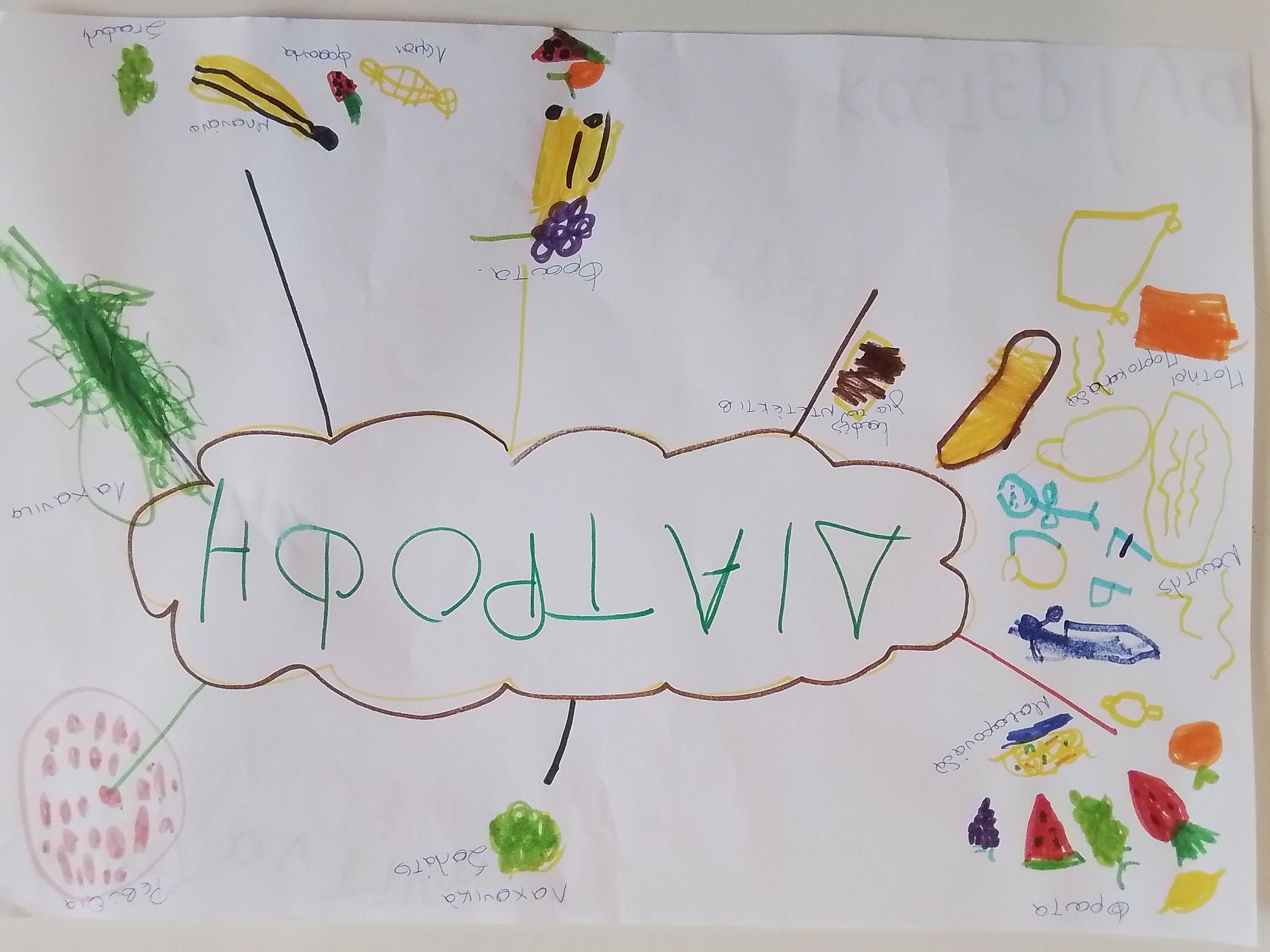 Τα οφέλη της υγιεινής διατροφής
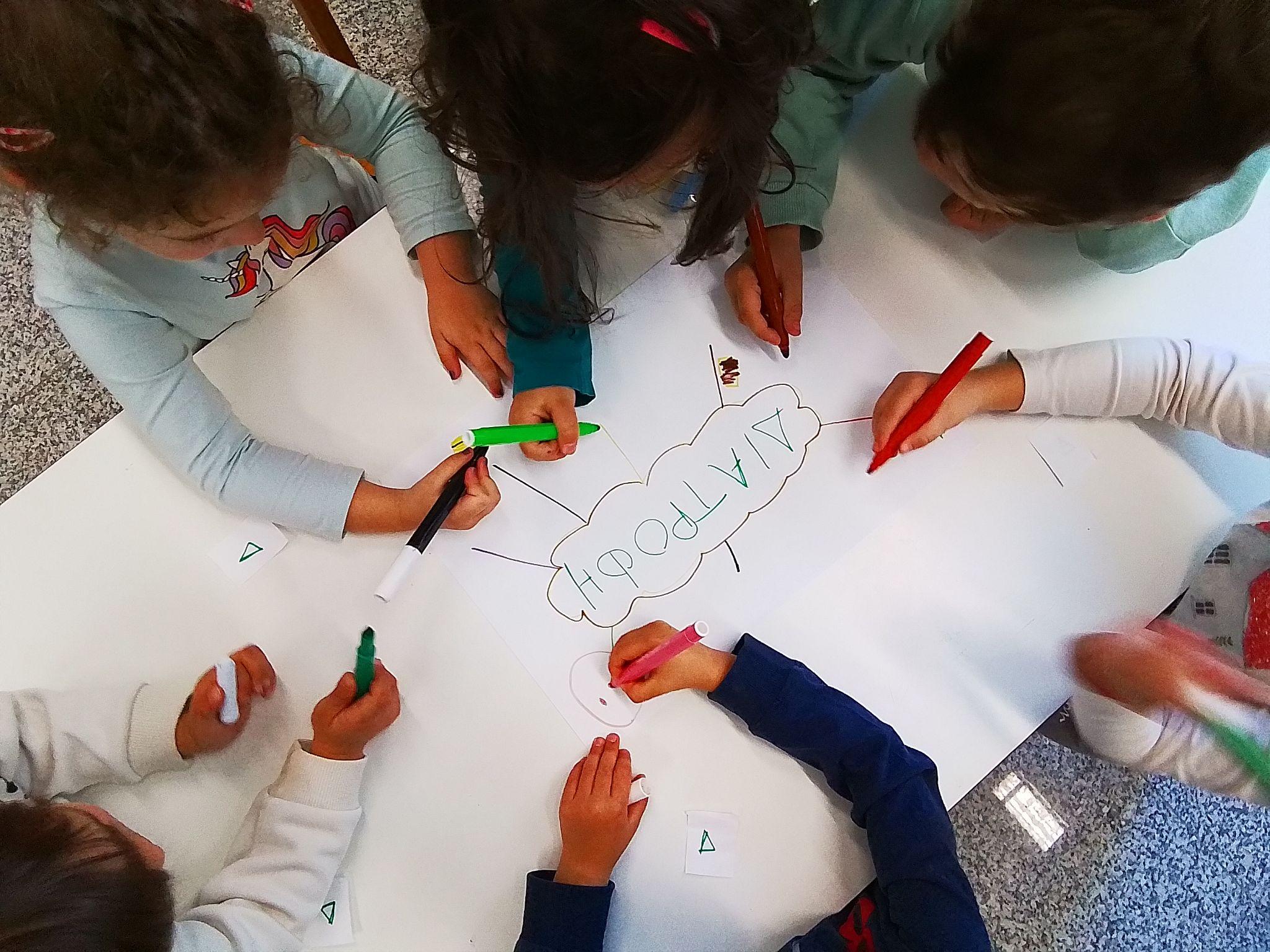 Code week 2022
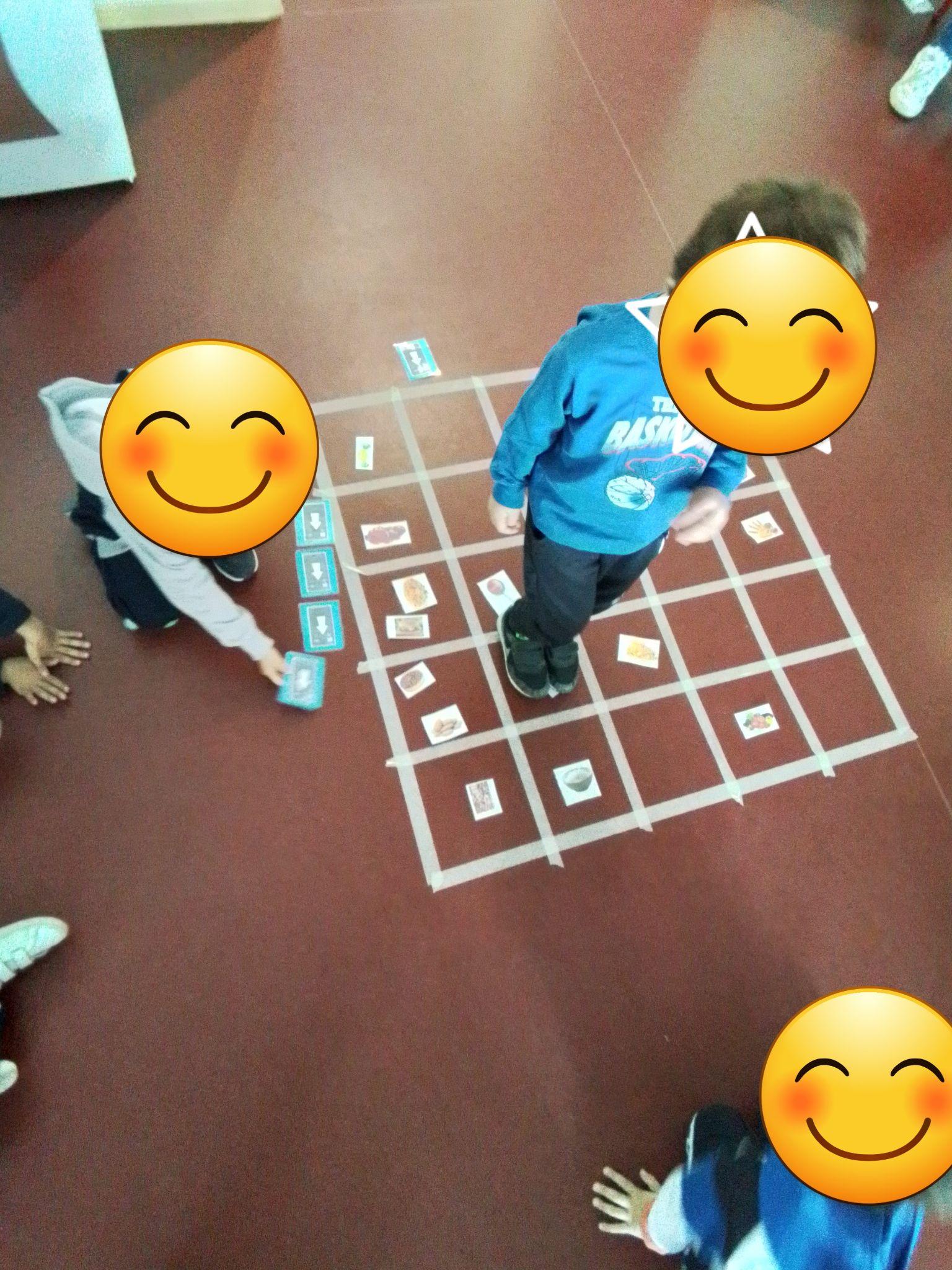 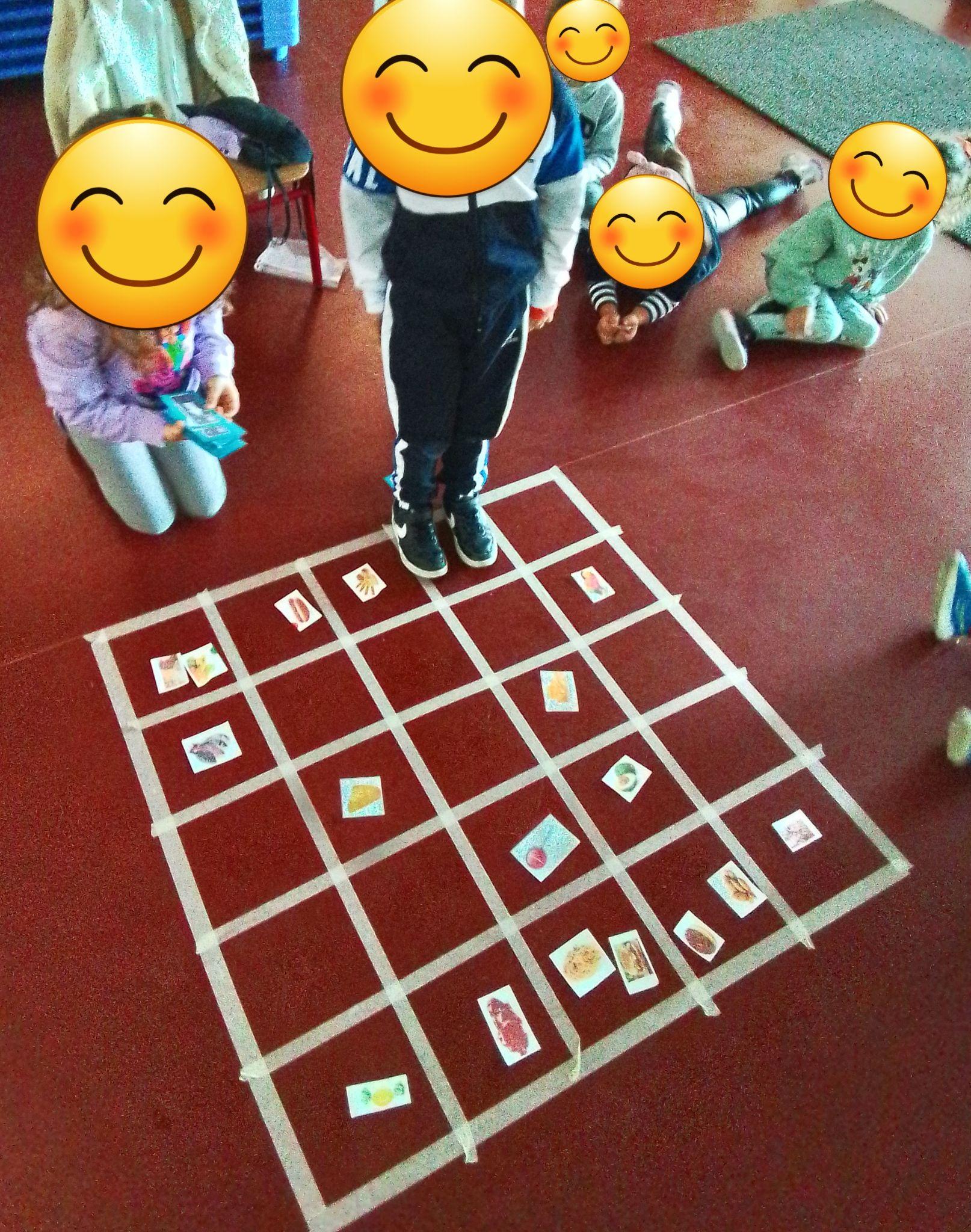 Λύσε τον κώδικα, μπες στο πλέγμα , μάζεψε τα υγιεινά φαγητά για να μπορέσεις να έχεις σώμα γερό!!!!
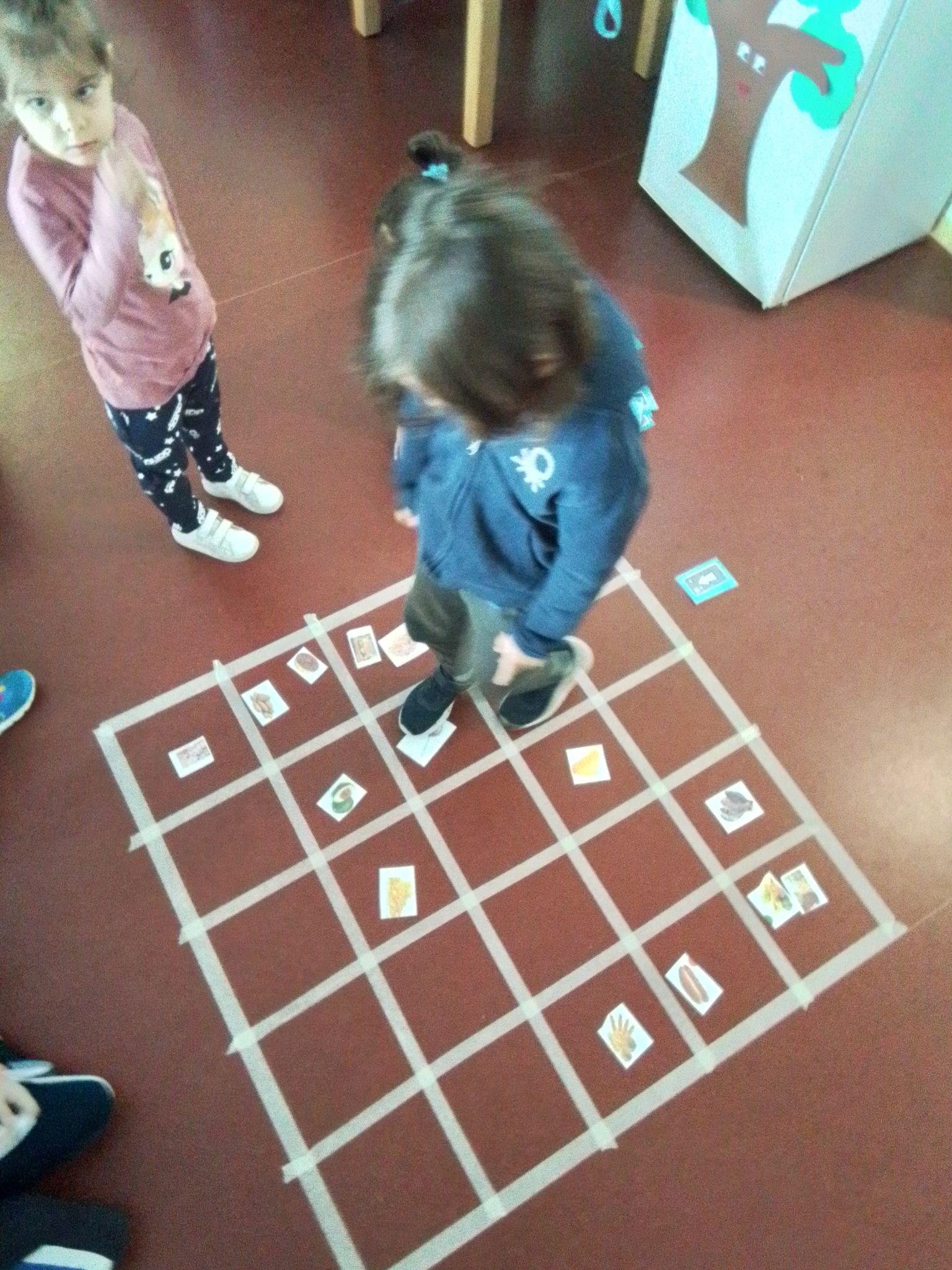 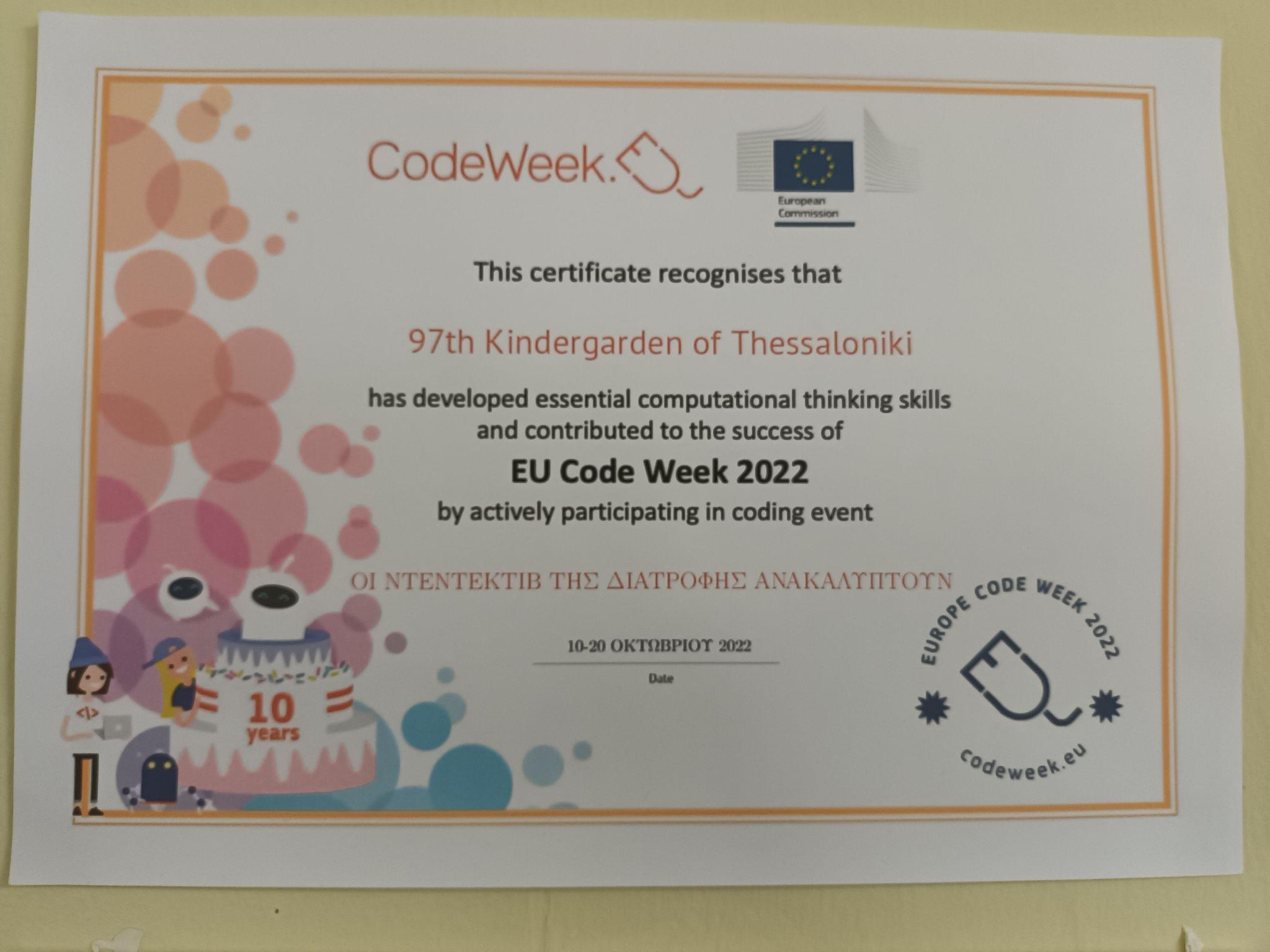 Η άσκηση βοηθάει στην υγεία του σώματος
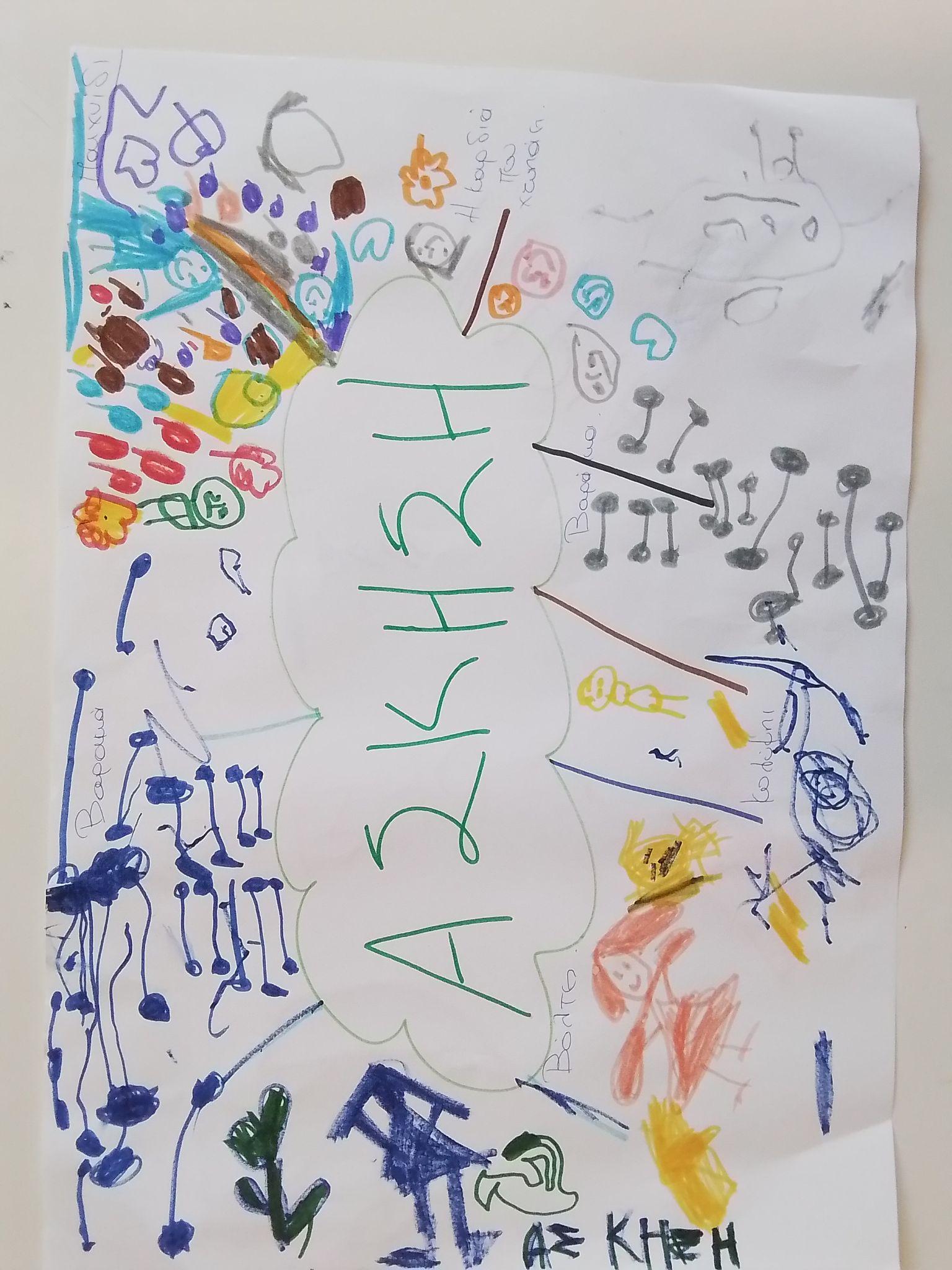 Με την βοήθεια του κ. Σταύρου του γυμναστή έλυσαν τις απορίες τους σχετικά με την σωματική άσκηση .
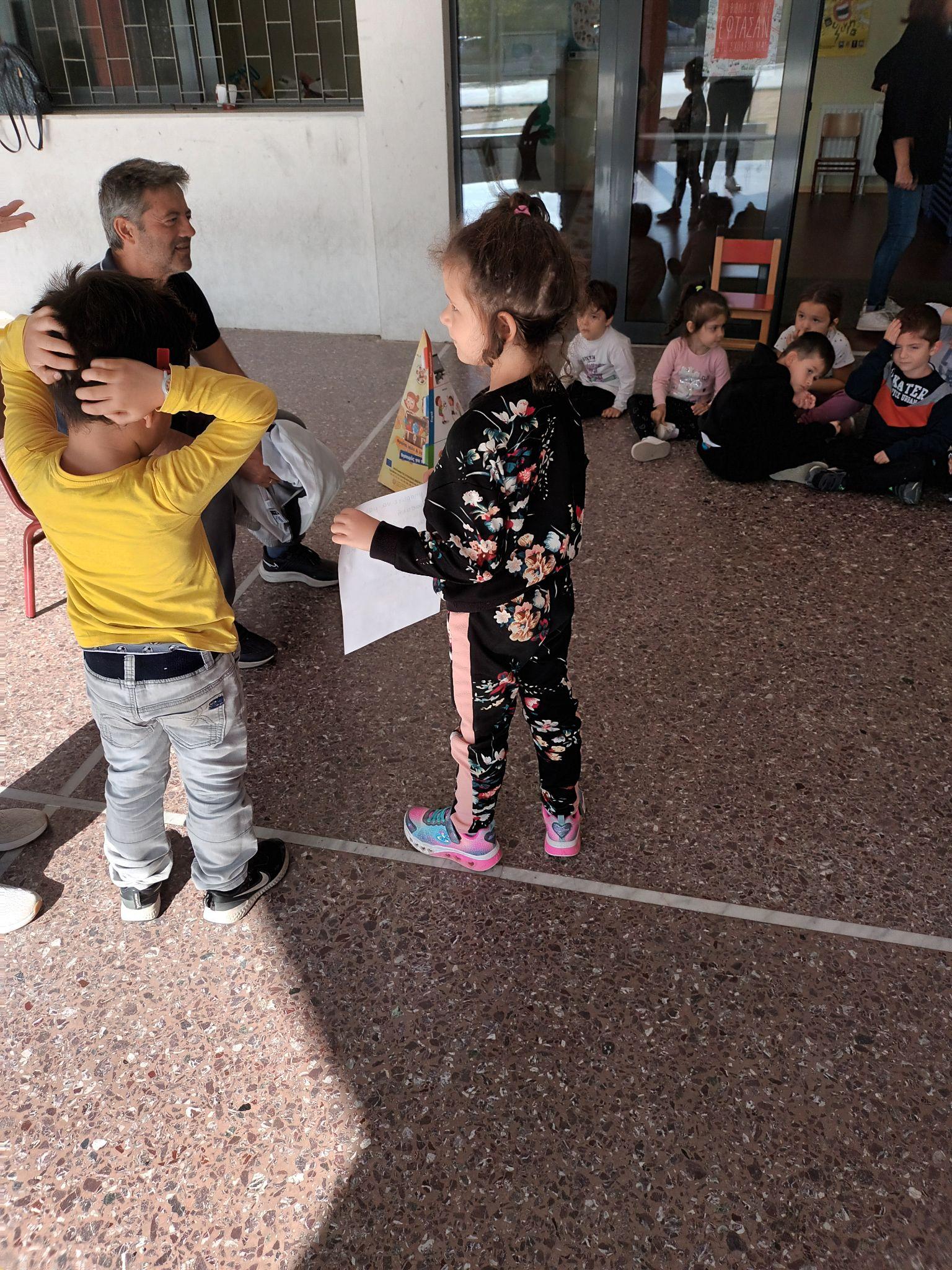 Παίξανε ομαδικά παιχνίδια που προάγουν την σωματική άσκηση.
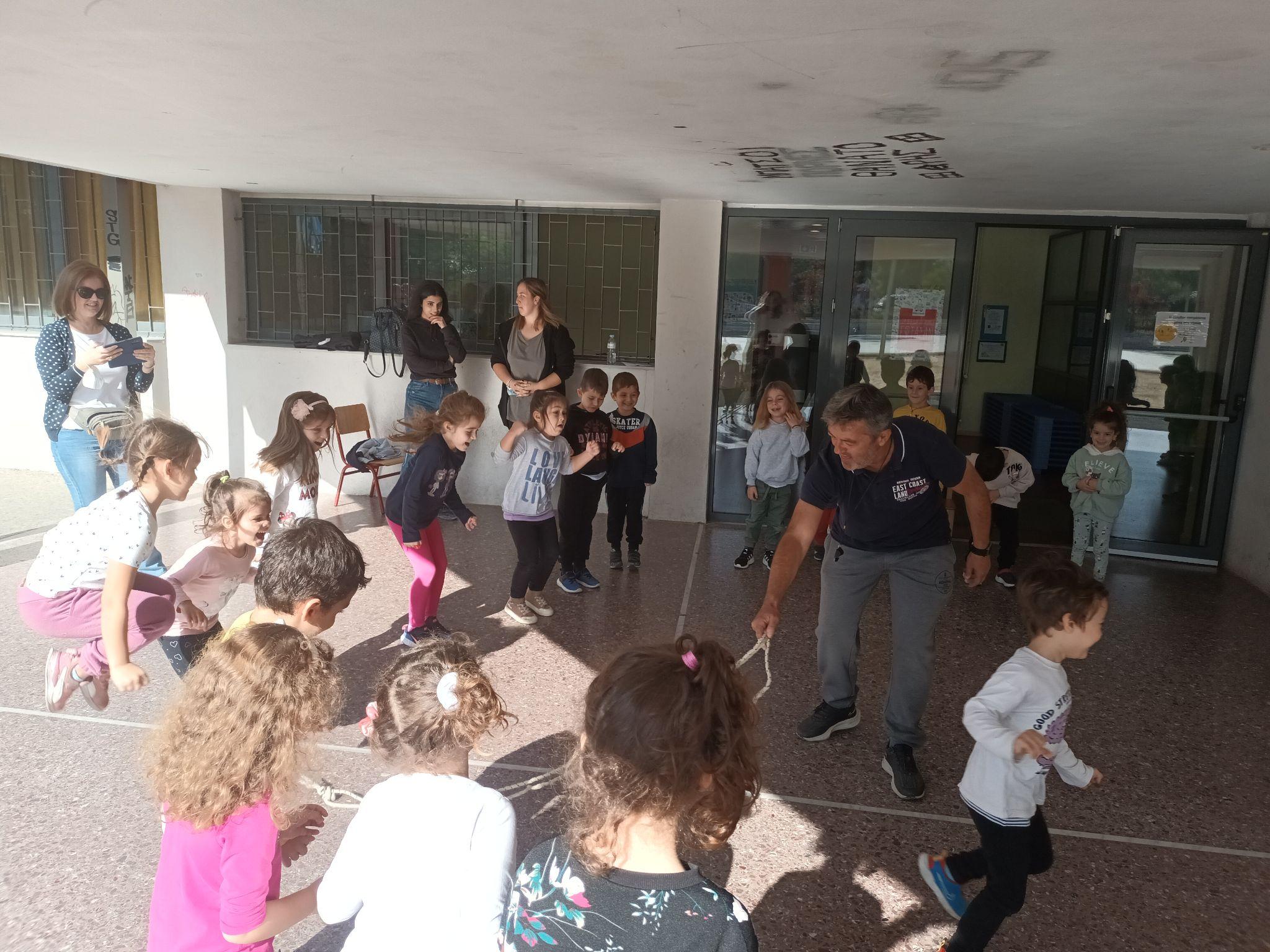 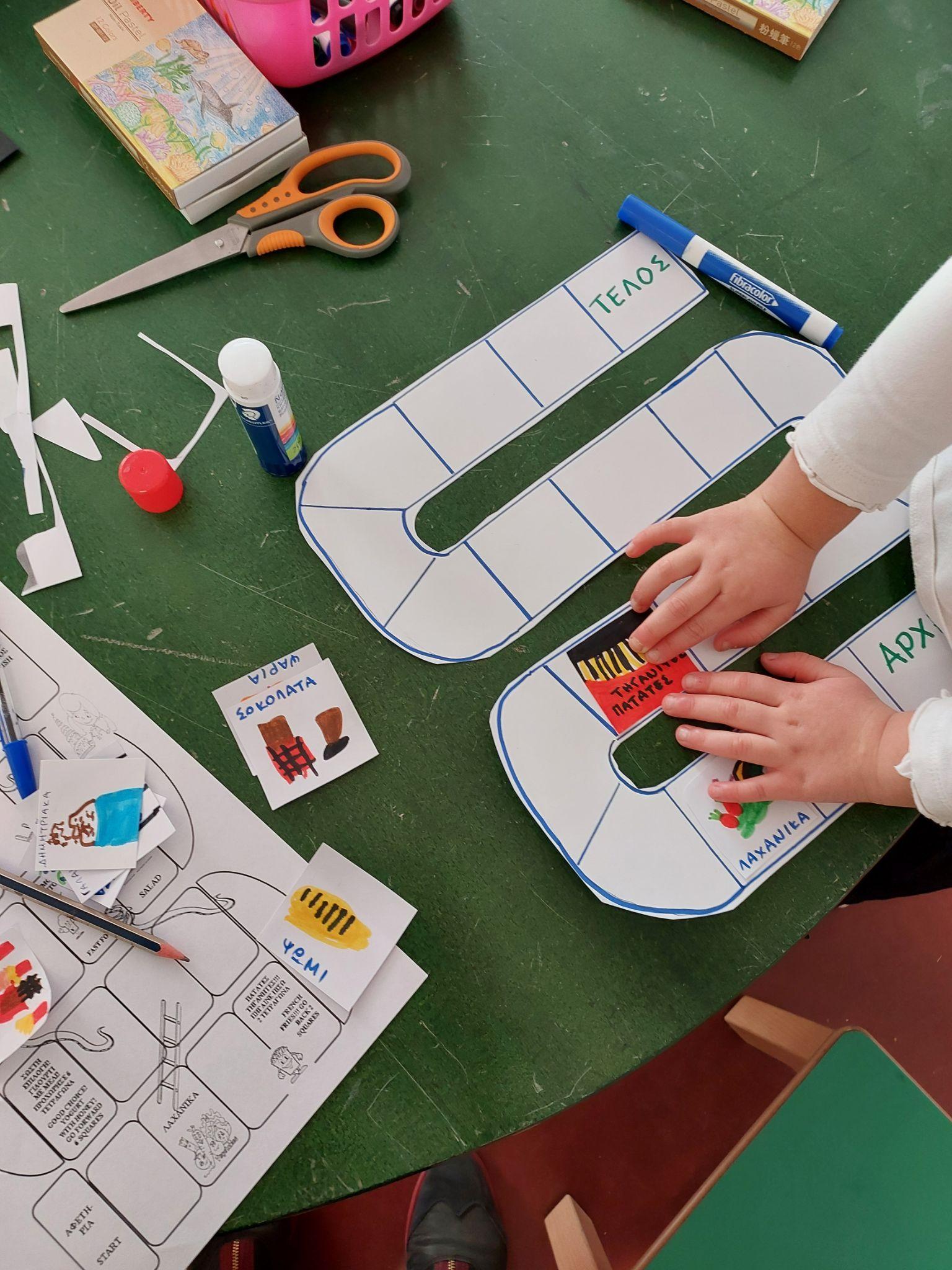 Φτιάχνοντας όλοι μαζί ένα επιτραπέζιο παιχνίδι για την υγιεινή διατροφή
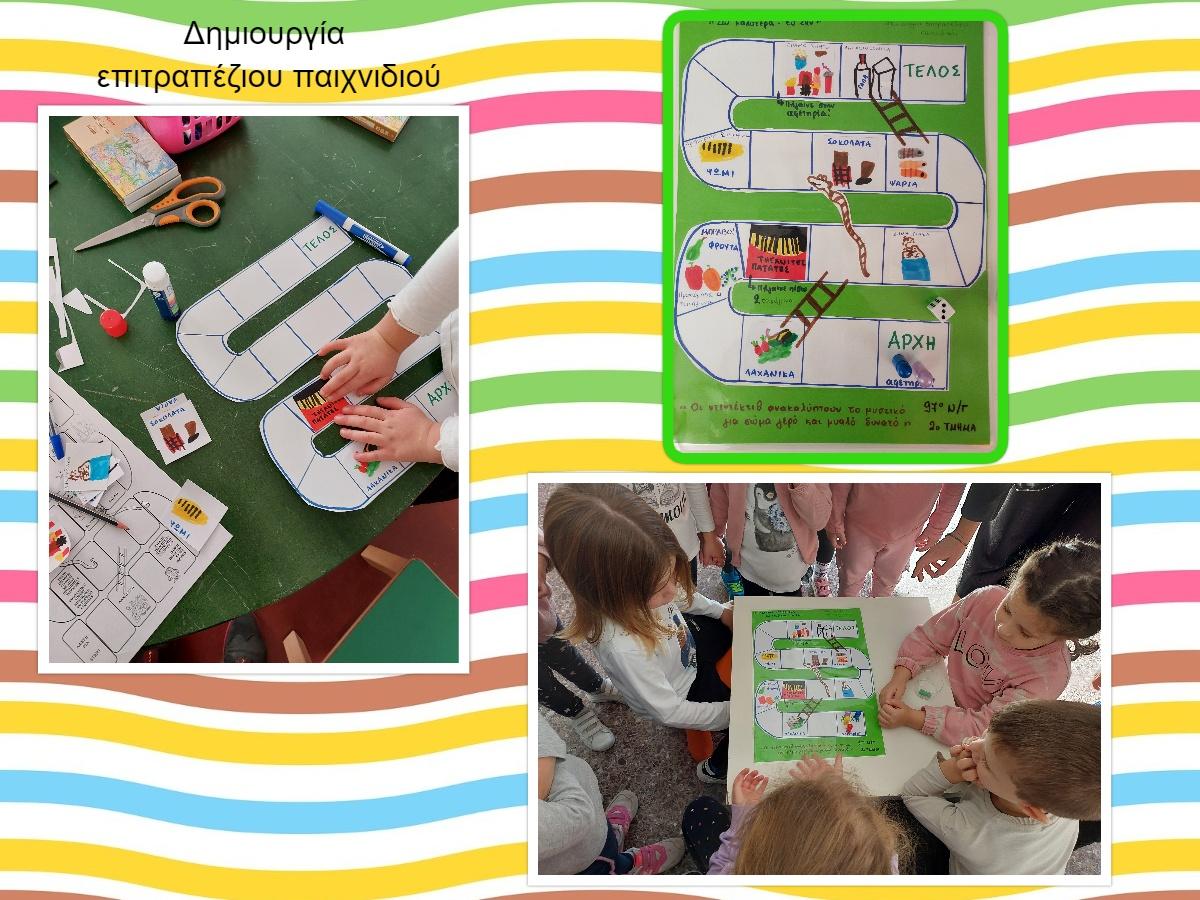